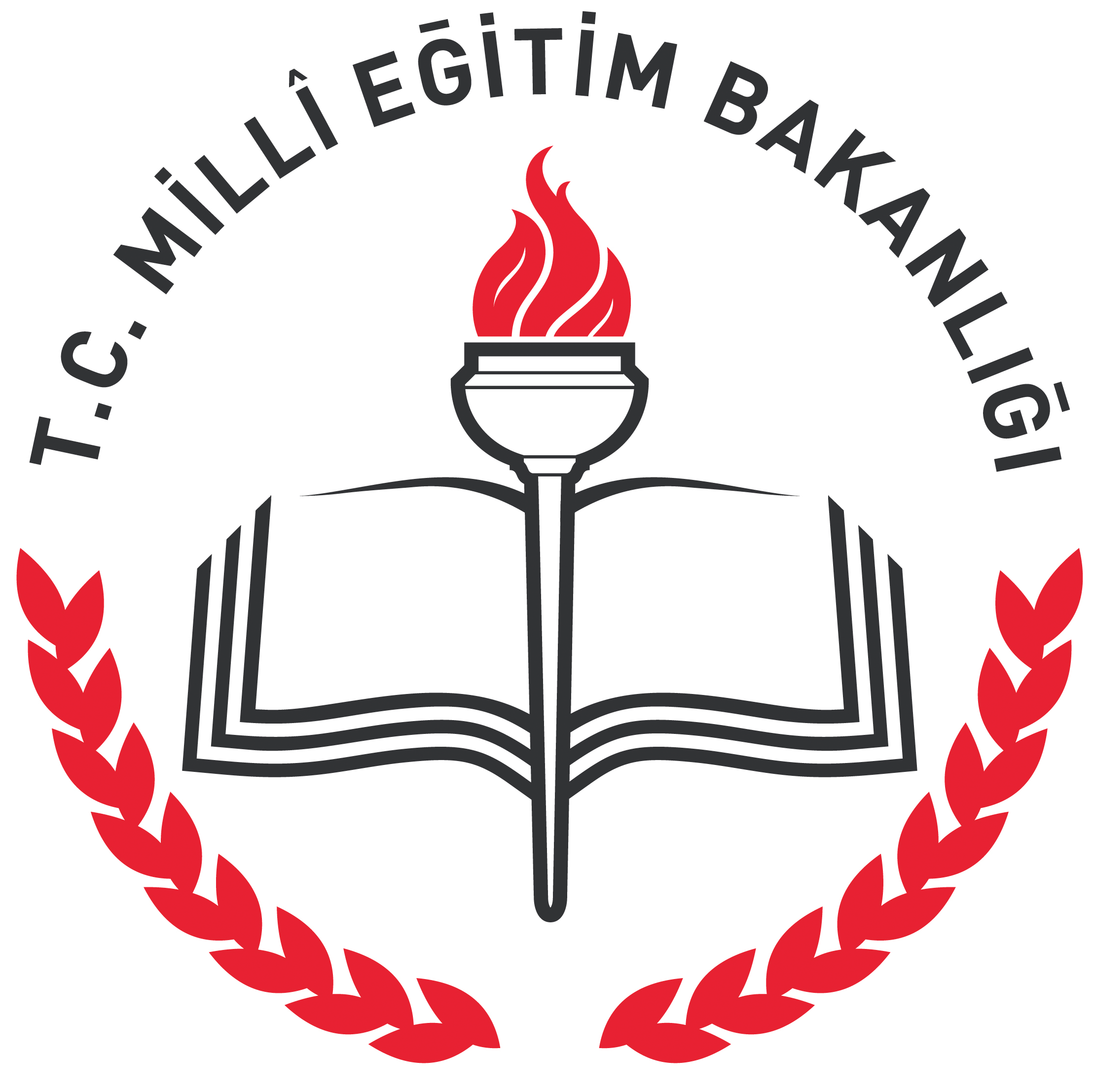 T.C.
KİLİS  VALİLİĞİ 
GAZİ  İMAM -HATİP  ORTAOKULU   MÜDÜRLÜĞÜ
2019-2020
OKUL TANITIMI
DOSYASI
2019-2020
OKUL HARİTASI
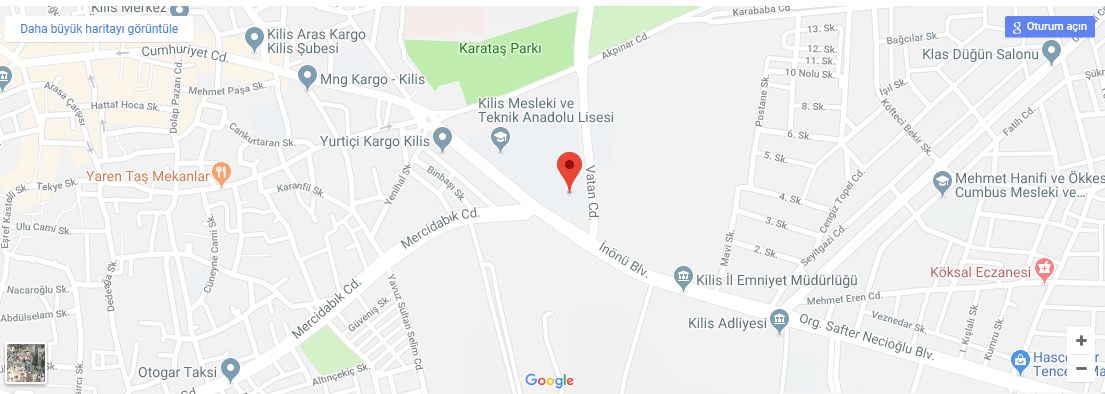 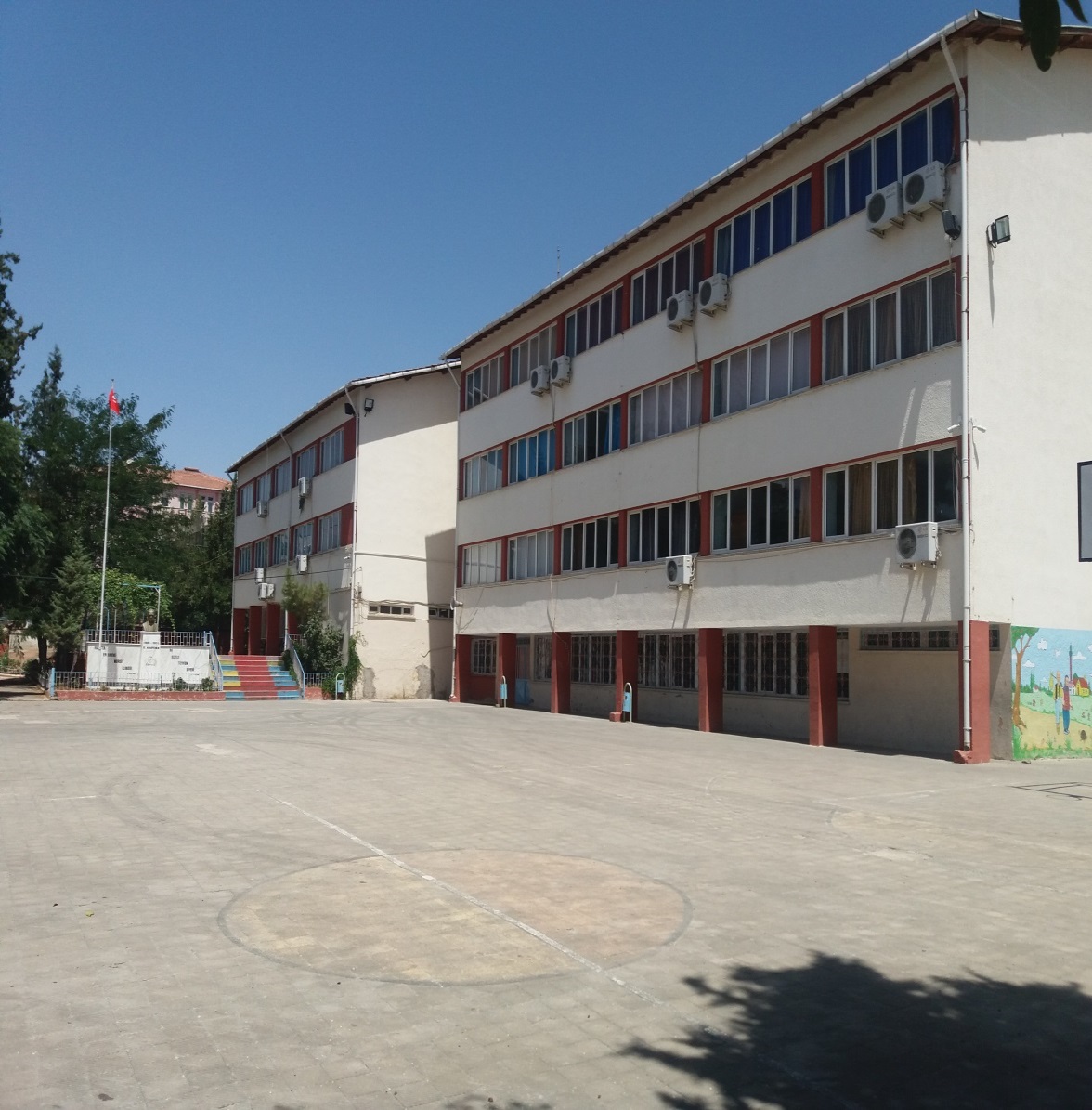 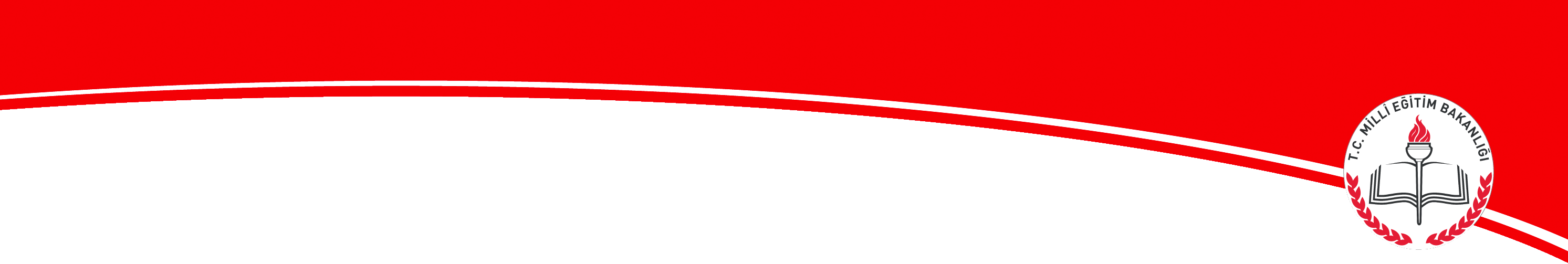 Toroslar İlçe Mili Eğitim Müdürlüğü
Gazi İmam Hatip Ortaokulu Müdürlüğü   2017-2018                                       - 3 -
II. BÖLÜM
OKULUMUZUN TARİHÇESİ
            Okulumuz ilk açıldığında Nazlı Ömer Çetin İlkokulu İle Aynı Binayı Kullanmakta ve adı da Nazlı Ömer Çetin İmam Hatip Ortaokulu olarak bilinmekteydi. 
           18 derslik, 1 Fen Labaratuvarı, 1 Bilişim Teknolojisi sınıfı, kütüphane, anasınıfı, kantin ve çok amaçlı salonu bulunan yeni binamızın inşaatına Mayıs 2009 Tarihinde başlanmış olup, Eylül 2010’da yapımı tamamlanan yeni binamızda, 20 Eylül 2010 Tarihinde eğitim öğretime başlanmıştır.
          2013-2014 eğitim öğretim yılında Gazi İlkokulu binasına taşınan okulumuz 3 yıl birlikte aynı binayı kullanmasının ardından Gazi İlkokulunun kapatılmasıyla müstakil olarak Gazi İmam Hatip Ortaokulu adıyla 2016-2017 Eğitim Öğretim Yılında eğitim öğretime devam etmiştir.
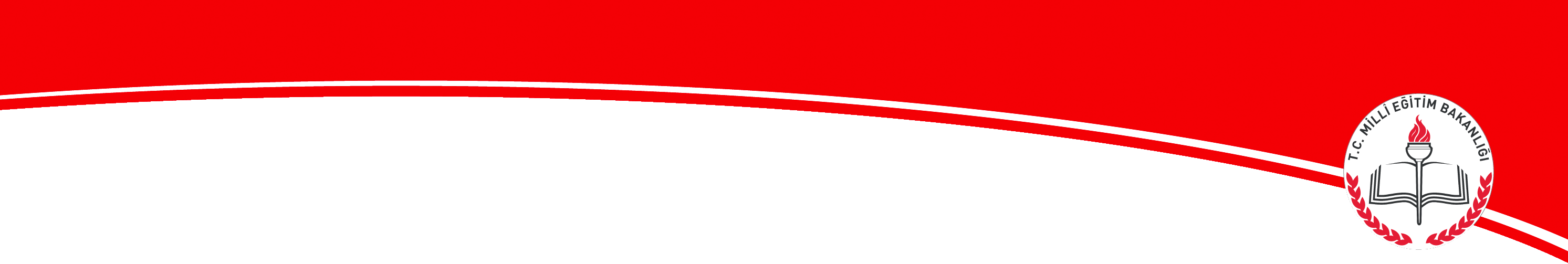 Toroslar  İlçe Mili Eğitim Müdürlüğü
Gazi İmam Hatip Ortaokulu Müdürlüğümüzde:
TANITIM
Gazi İmam Hatip Ortaokulu Müdürlüğü 2017-2018                                       - 4 -
MİSYONUMUZ
MİSYONUMUZ 
 
	MEB Din İşleri Genel Müdürlüğü’ne yönetmeliklerle bağlı pozitif bilimleri dini bilimlerle birleştiren ahlaklı ve bilgili bireyler yetiştirmektir.
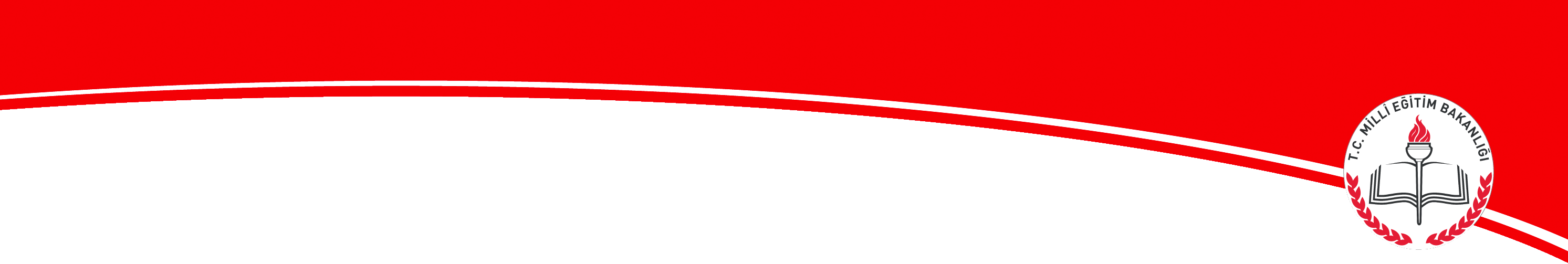 Toroslar İlçe Mili Eğitim Müdürlüğü
VİZYONUMUZ 
      Vizyonumuz; Ahlak ve bilgi sahibi, eğitimde yaşanan gelişmeleri yakından takip eden, kendi yeteneklerinin farkında, hedefleri olan nesiller yetiştiren bir kurum olmaktır.
VİZYONUMUZ
..
Gazi İmam Hatip Ortaokulu Müdürlüğü      2017-2018                                     - 5 -
DEĞER VE İLKELERİMİZ
Disiplin, başarımızın ön şartıdır.
Adil ödül sistemi ön koşulumuzdur. Her türlü başarı ödüllendirilir.
İlgiye dayalı güdüleme gerçekleştirilir.
Eleştirel düşünceye önem verilir.
Farklı düşünme ve bunu ifade edebilme teşvik edilir.
Her türlü yenilik ve değişmeye açıklık esastır.
Okul, toplumun her türlü önerilerine açıktır.
Her şeyde insanı temel değer olarak ele alırız. Bütün paydaşlarımızın sağlığı , mutluluğu ve başarısı için gayret gösteririz. Özellikle gençlerimizi bu doğrultuda yönlendirip, motive ederek hayata hazırlarız.
Her anlamda öğrencilerimize model olmaya çalışırız.
Bütün paydaşlarımız için vazgeçilmez iki değerimiz sevgi ve saygıdır. Bütün paydaşlarımızı karşılıklı sevgi ve saygıya dayalı bir dünya içinde yaşatarak memnuniyetlerini sağlamak esastır.
Katılımcılık ve paylaşımcılık ekip anlayışımızın ve takım olarak çalışma ruhumuzun göstergesidir.
Öğrencilerimizi üreticiliğe ve yenilikçi olmaya özendirir ve teşvik ederiz. Okulumuzda yürütülen projeler , yapılan yarışmalar bu hedefimize ulaşmada başvurulan araçlardır.
Öğrencilerimizin bireysel farklılıklarını dikkate alır ve her öğrencinin öğrenebileceği fikrine inanırız.
Ulu Önder Atatürk ‘ ün “ Hayatta en hakiki mürşit ilimdir” sözünden hareketle bilimsel ve gerçekçi düşünceyi tüm paydaşlarımıza özellikle, öğrencilerimize benimsetip , davranış haline getirmek temel değerlerimizdendir.
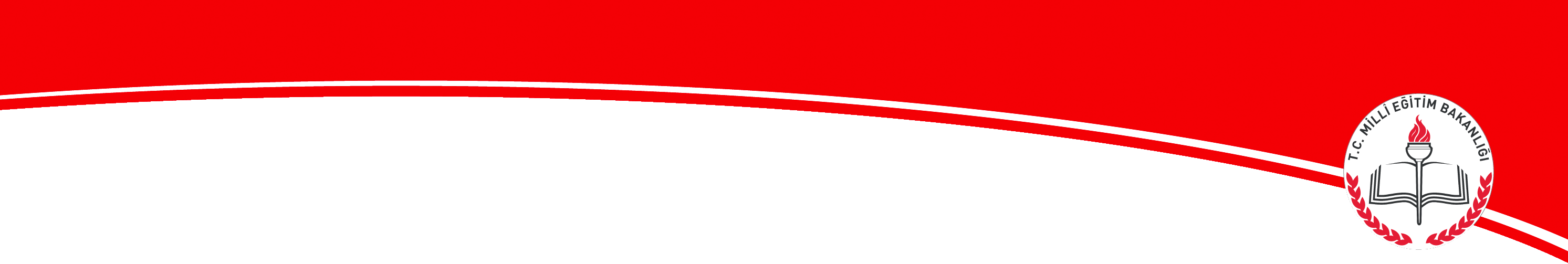 Toroslar İlçe Mili Eğitim Müdürlüğü
Gazi İmam Hatip Ortaokulu Müdürlüğü 2017-2018                                            - 6 -
BİNA BİLGİLERİ
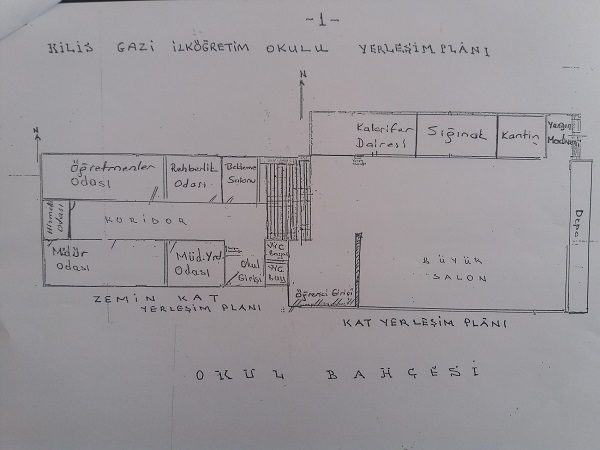 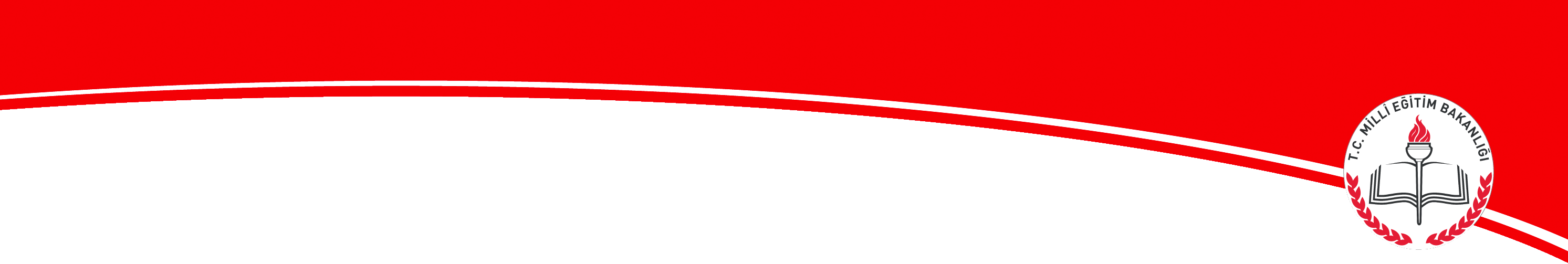 Toroslar İlçe Mili Eğitim Müdürlüğü
Gazi İmam Hatip Ortaokulu Müdürlüğü 2017-2018                                        - 7 -
GAZİ İMAM - HATİP ORTAOKULUNDA BULUNAN ÖĞRENCİ BİLGİLERİ
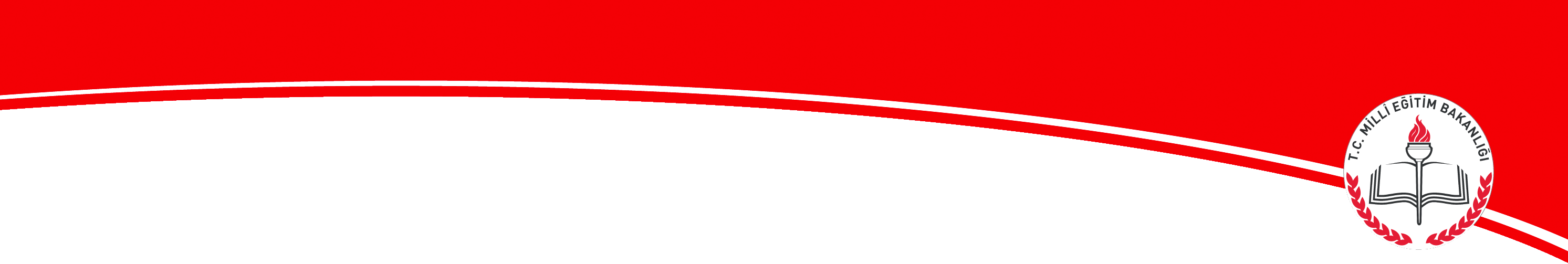 …….. İlçe Mili Eğitim Müdürlüğü
Gazi İmam Hatip Ortaokulu Müdürlüğü 2017-2018                                         - 8 -
Derslik – Şube- Öğrenci Sayıları
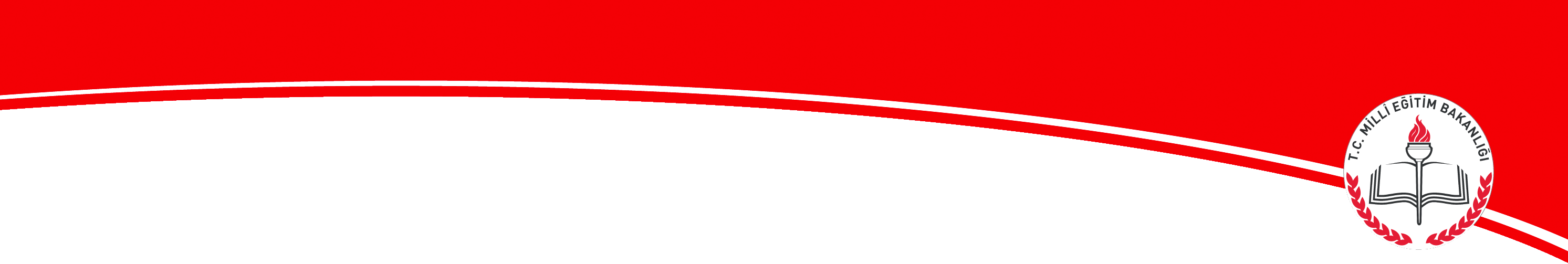 ........... İlçe Mili Eğitim Müdürlüğü
Gazi   İmam Hatip   Ortaokulu  Müdürlüğü 2019-2020                                    9 -
Derslik, Okul ve Öğretmen Başına Düşen Öğrenci Sayısı
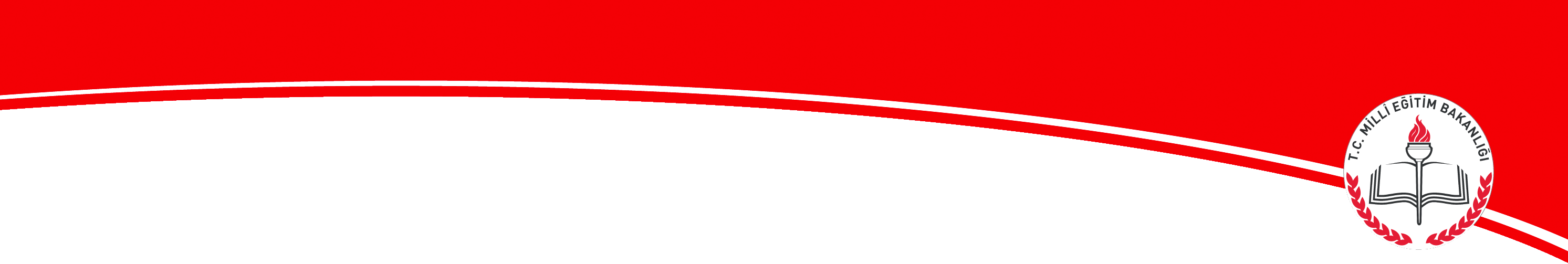 Toroslar İlçe Mili Eğitim Müdürlüğü
Gazi   İmam Hatip Ortaokulu Müdürlüğü 2019-2020                                        - 10 -
Derslik İhtiyacı
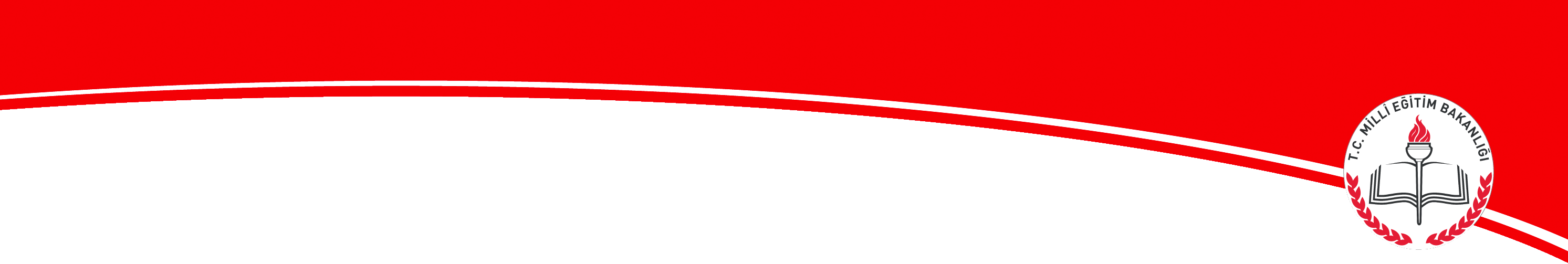 Toroslar  İlçe Mili Eğitim Müdürlüğü
Gazi   İmam Hatip Ortaokulu Müdürlüğü 2019-2020                                      - 11 -
GAZİ İMAM-HATİP ORTAOKULU ÖĞRETMEN SAYILARI
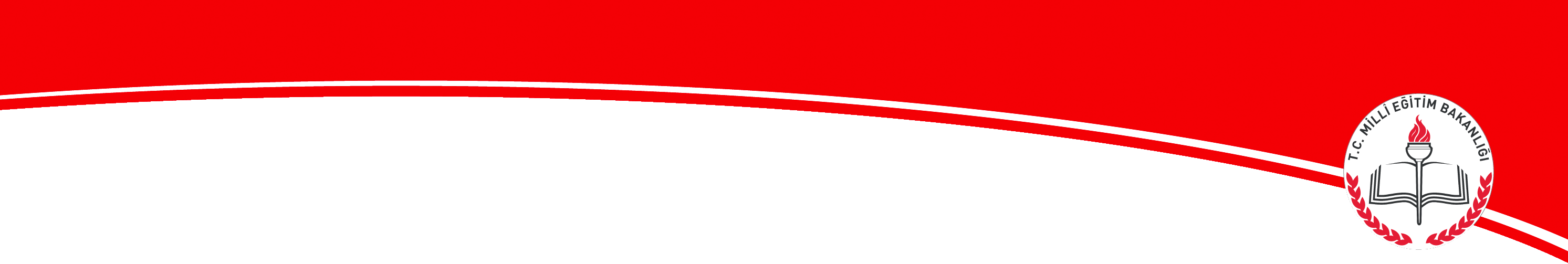 Toroslar İlçe Mili Eğitim Müdürlüğü
BAŞARI  ORANLARI  VE SIRALAMA
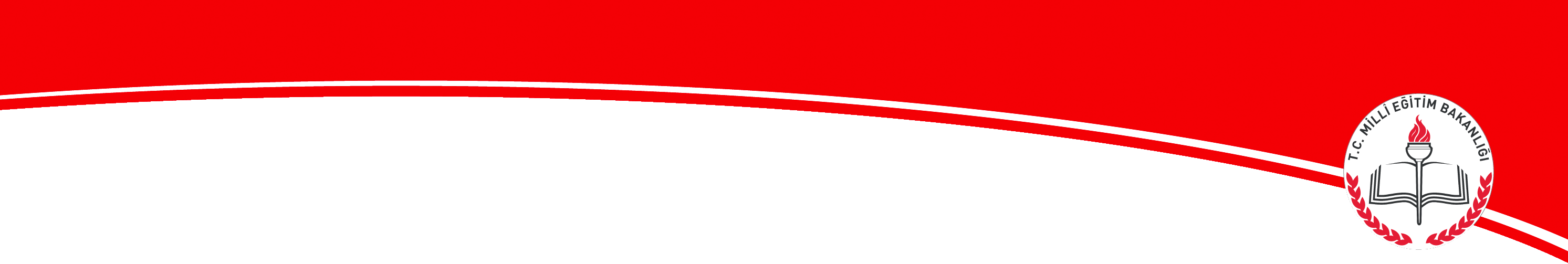 Toroslar İlçe Mili Eğitim Müdürlüğü
YÜRÜTÜLEN PROJELER
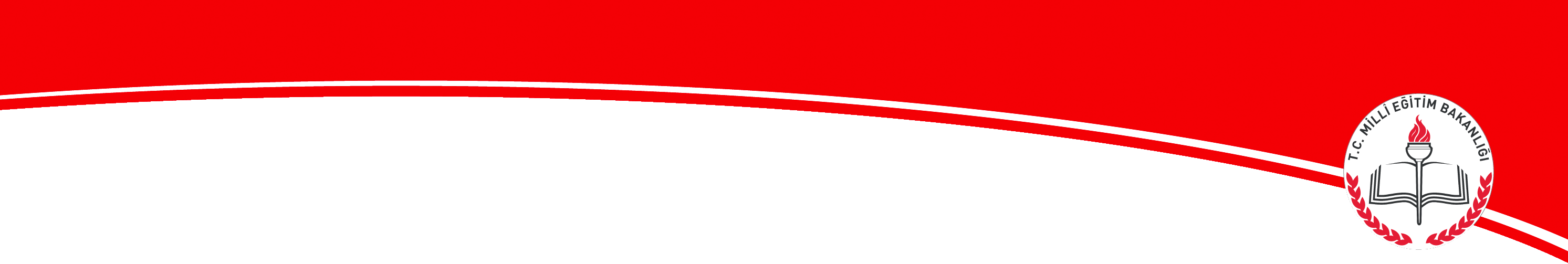 Toroslar İlçe Mili Eğitim Müdürlüğü
Gazi İmam Hatip  Ortaokulu Müdürlüğü 2019-2020                                        - 14 -
ETKİNLİKLER
Yardım kampanyaları
Veli ziyaretleri
Spor turnuvaları
Okul gezileri
Öğrencilere kahvaltı
Deneme sınavları ve ödüllendirme
15
Sportif
Masa Tenisi İl İkinciliği
Voleybol İl İkinciliği
Eskrim İl Birinciliği
16
FATİH PROJESİ VE FİZİKİ İMKANLARLA İLE İLGİLİ DURUM
Okulumuza Fatih Projesi uygulaması gelmemiştir.
Bilişim Sınıfı Bulunmamaktadır.
Çok Amaçlı Salonumuz Yoktur.
Spor Salonumuz Yoktur.
Öğrencilerin kullanabileceği Bilgisayar Bulunmamaktadır..
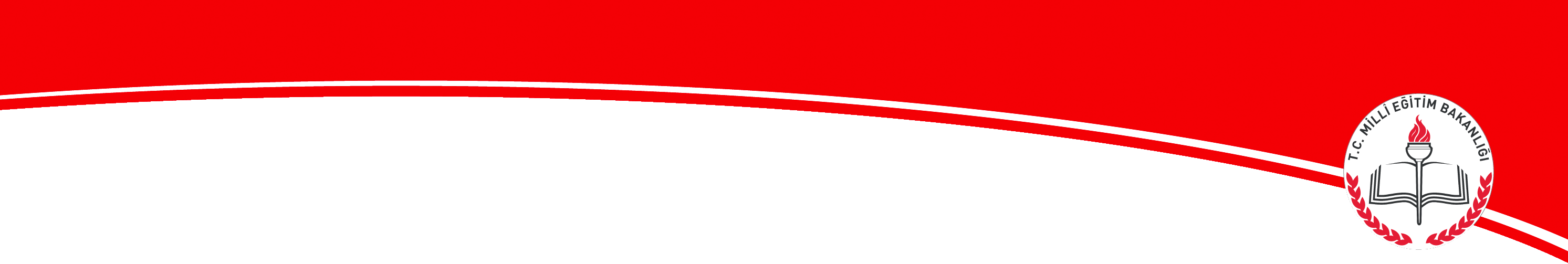 Toroslar İlçe Mili Eğitim Müdürlüğü
Gazi İmam Hatip Ortaokulu Müdürlüğü 2019-2020                                    - 17 -
YATIRIMLAR
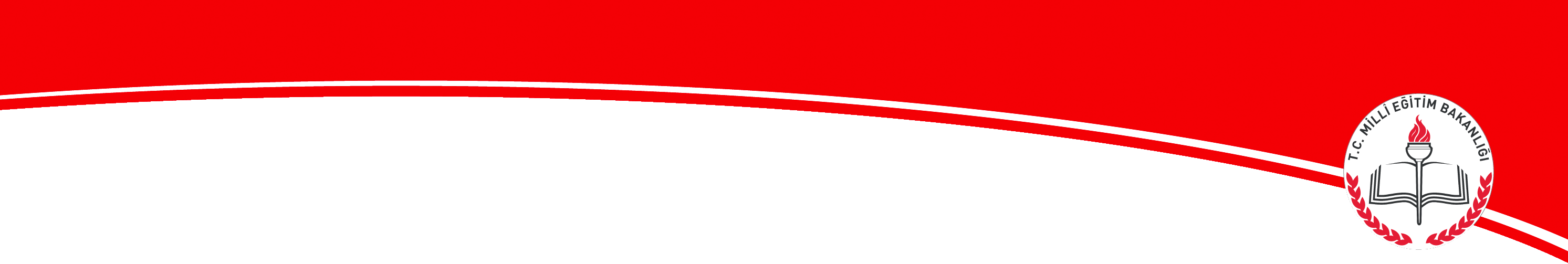 Toroslar İlçe Mili Eğitim Müdürlüğü
Gazi İmam Hatip  Ortaokulu Müdürlüğü 2019-2020                                      - 18 -
SORUN VE ÇÖZÜM ÖNERİLERİ
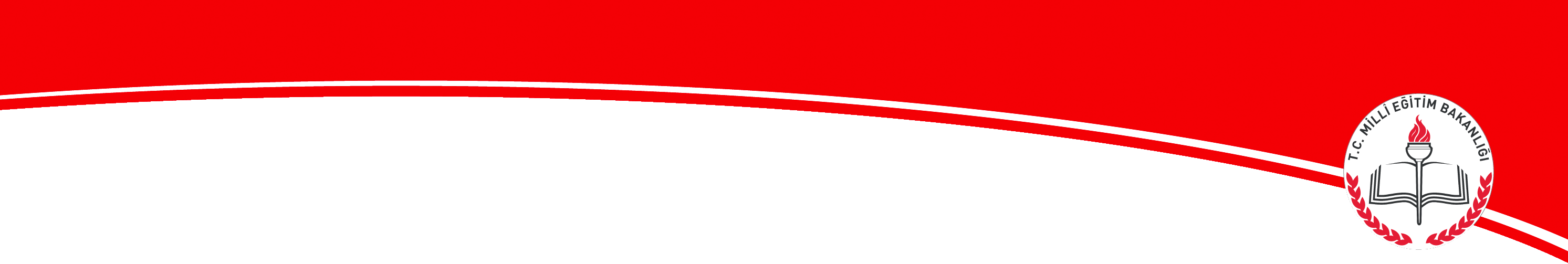 Toroslar İlçe Mili Eğitim Müdürlüğü
Gazi İmam Hatip Ortaokulu Müdürlüğü 2019-2020                                     - 19 -